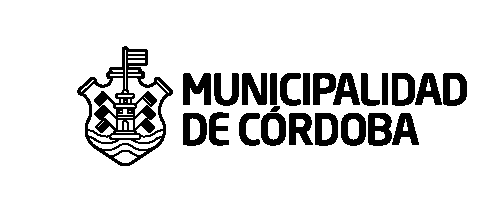 Big (?) Data
en la 
Municipalidad de Córdoba
@avdata99 - @GobAbiertoCba
gobiernoabierto.cordoba.gob.ar
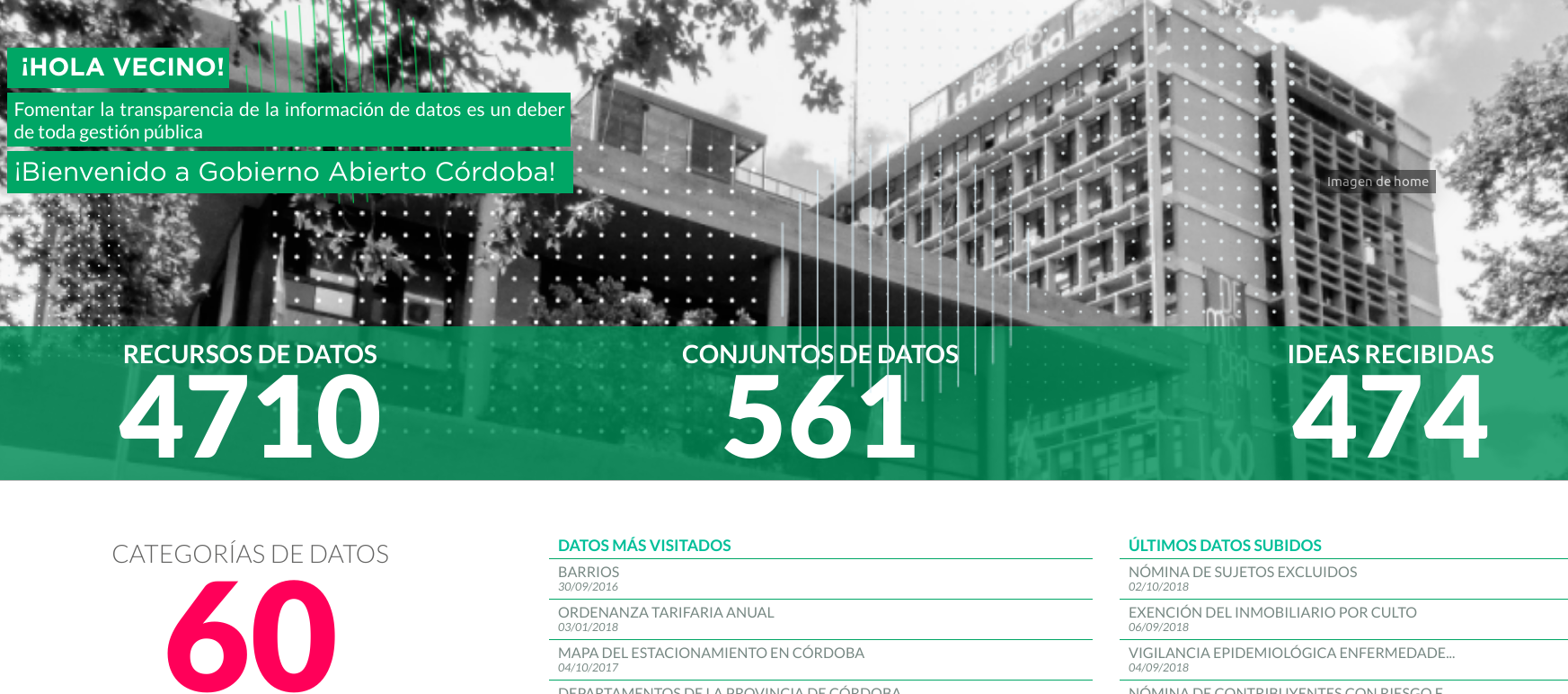 @avdata99 - @GobAbiertoCba
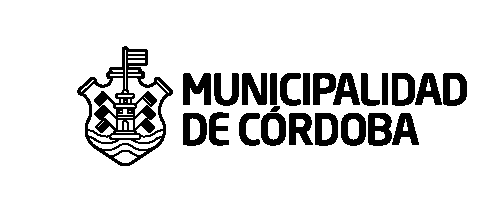 ¿Cuántos datos son Big Data?
datos útiles > datos grandes
¿Tenemos realmente problemas de Big Data?
tránsito y transporte
analítica web y redes
texto, normativas y archivos históricos
sensores
@avdata99 - @GobAbiertoCba
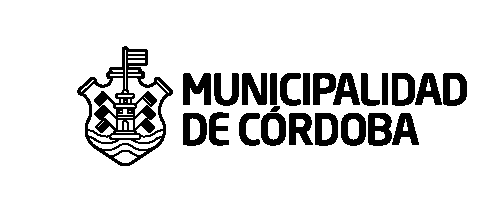 ¿Qué tenemos que pedir?
Tableros: no
Descargables a mano: no
Consumibles por máquinas*: sí

* json, xml o csv preferentemente en tiempo real para cruzar con bases internas.
@avdata99 - @GobAbiertoCba
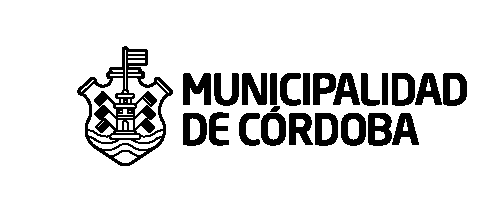 GPS colectivos: ~1 millón x día. 900 unidades cada 20’’
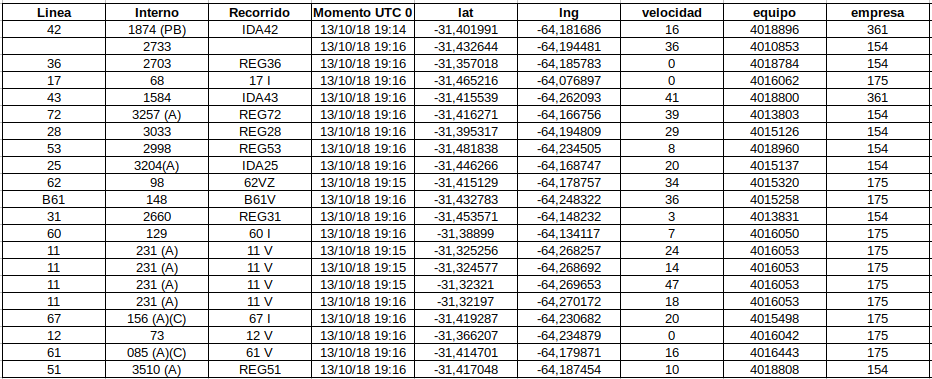 @avdata99 - @GobAbiertoCba
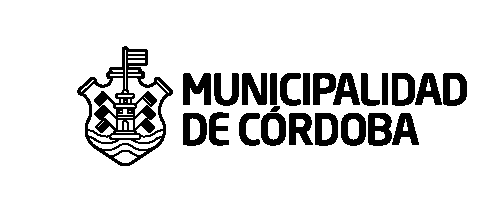 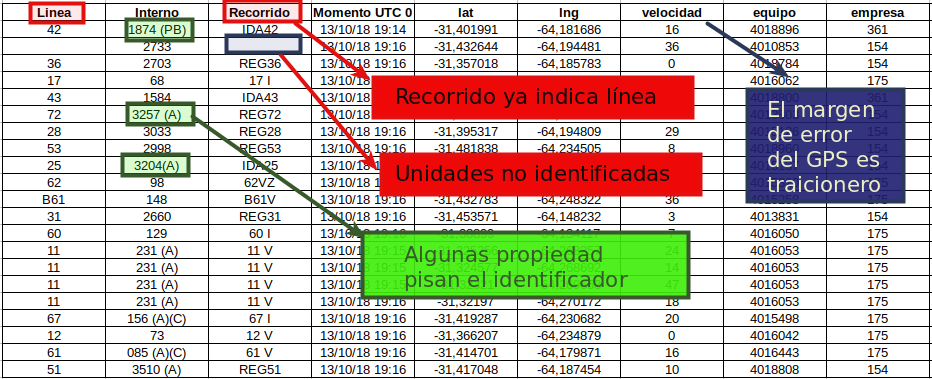 @avdata99 - @GobAbiertoCba
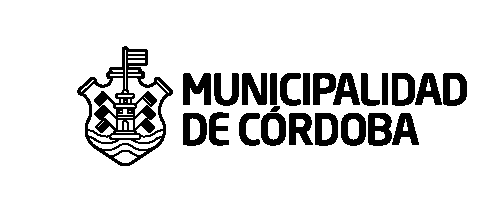 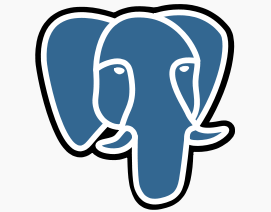 Postgres?
Elasticsearch?
Otro?
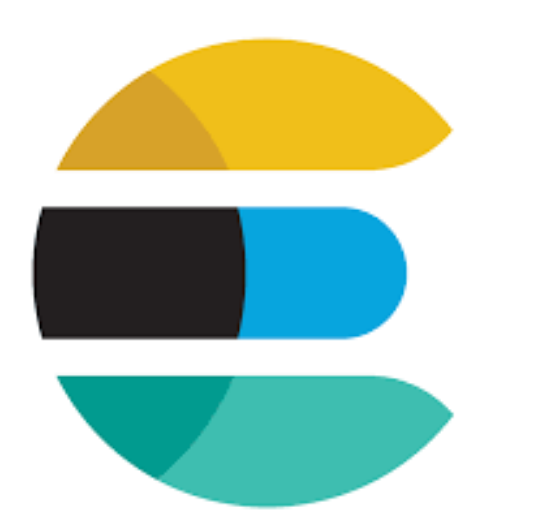 @avdata99 - @GobAbiertoCba
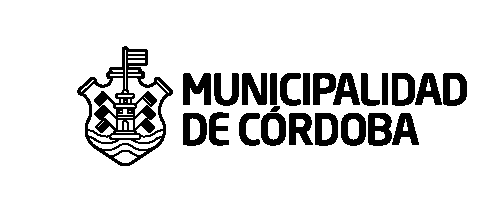 ¿Qué usamos?
GeoDjango
Python 3
PostgresSql + PostGIS
Infraestructura brindada por ARSAT
Unidades por línea en este momento
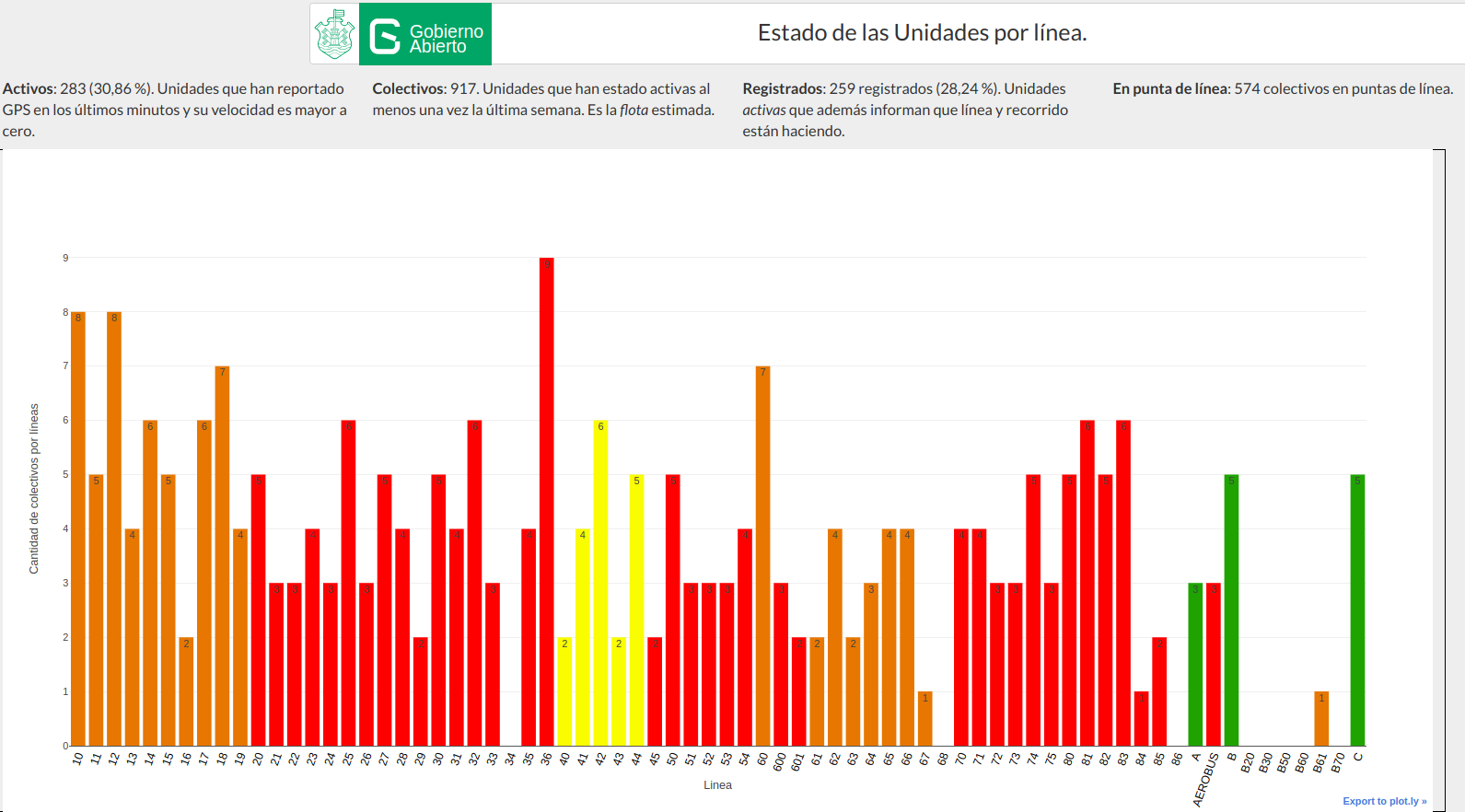 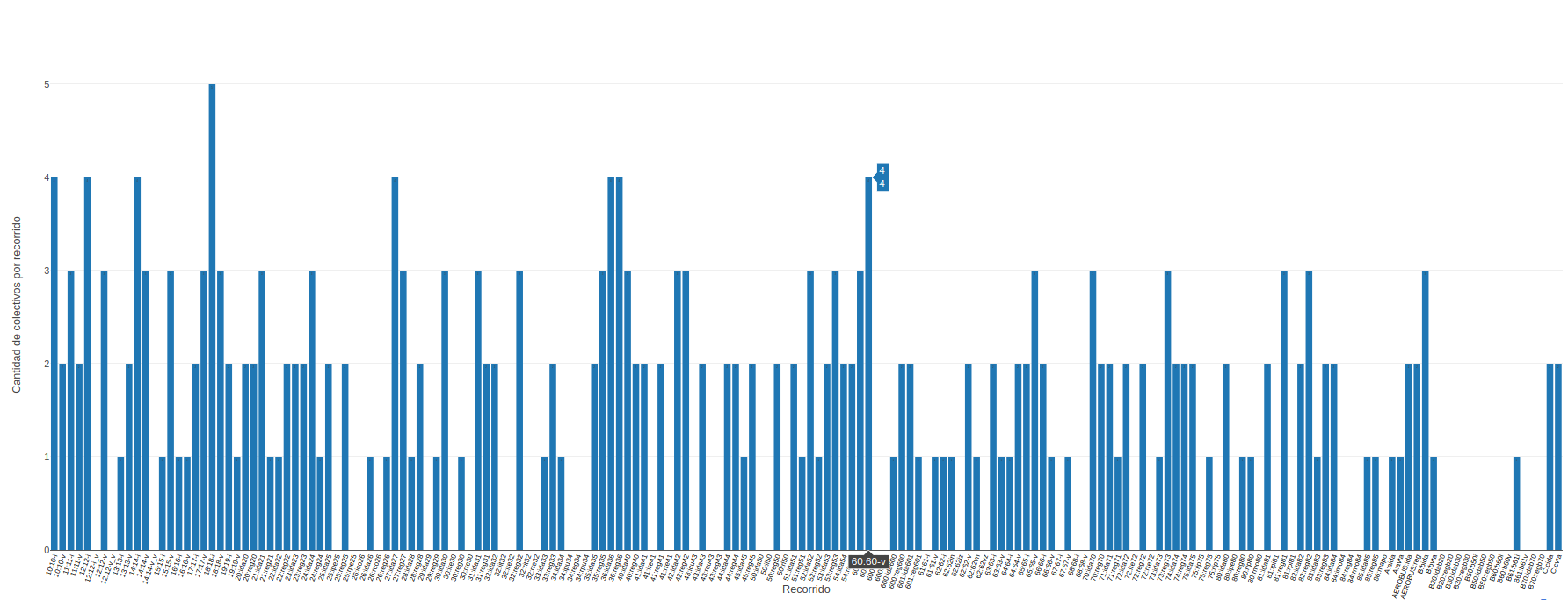 @avdata99 - @GobAbiertoCba
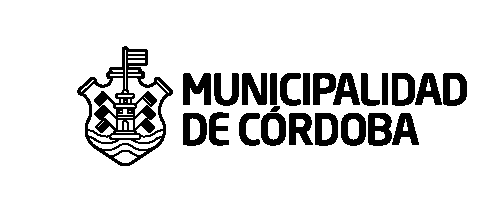 Unidades por zonas (puntas de línea)
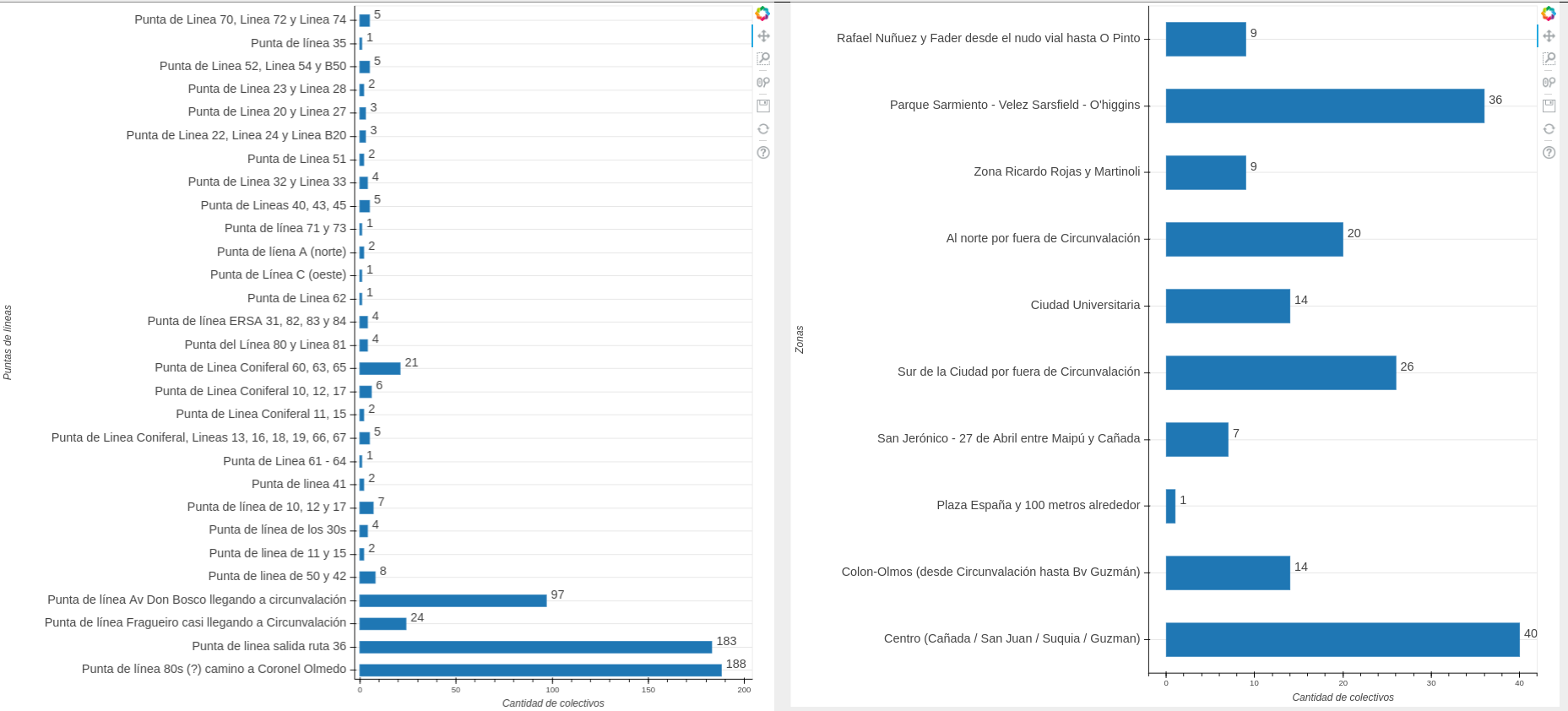 @avdata99 - @GobAbiertoCba
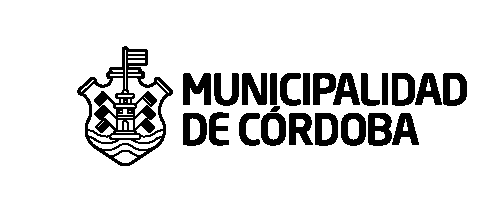 Mapa en tiempo real de unidades
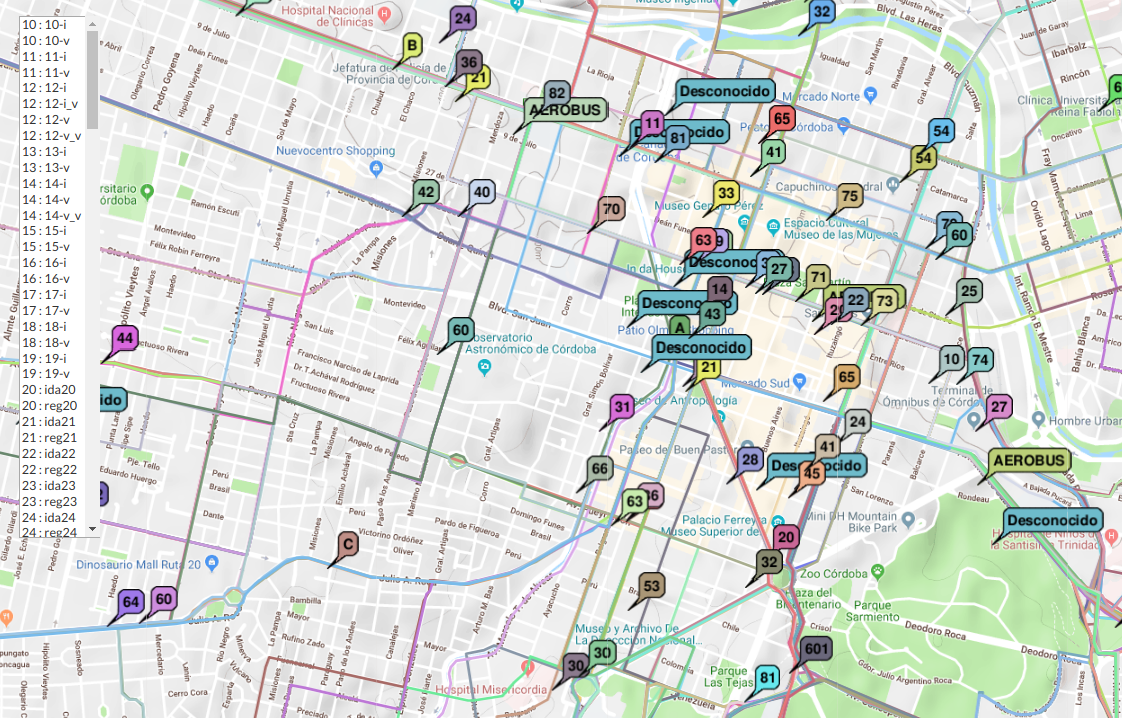 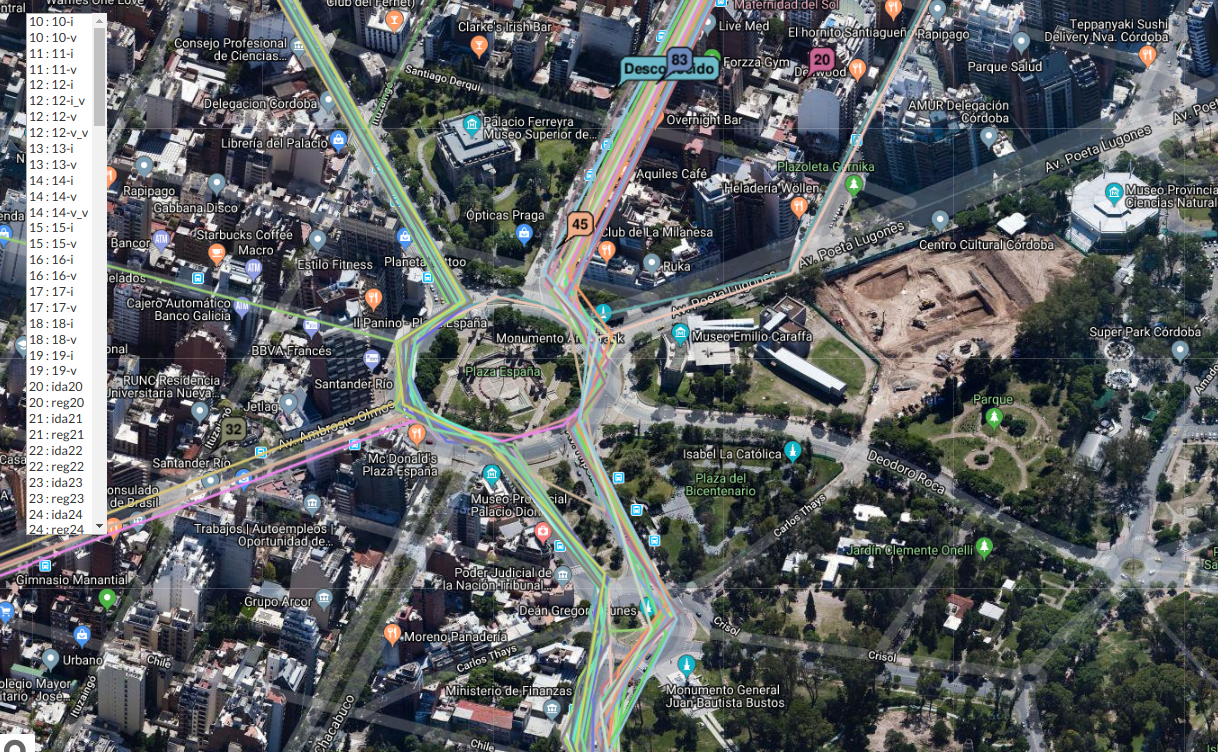 Go
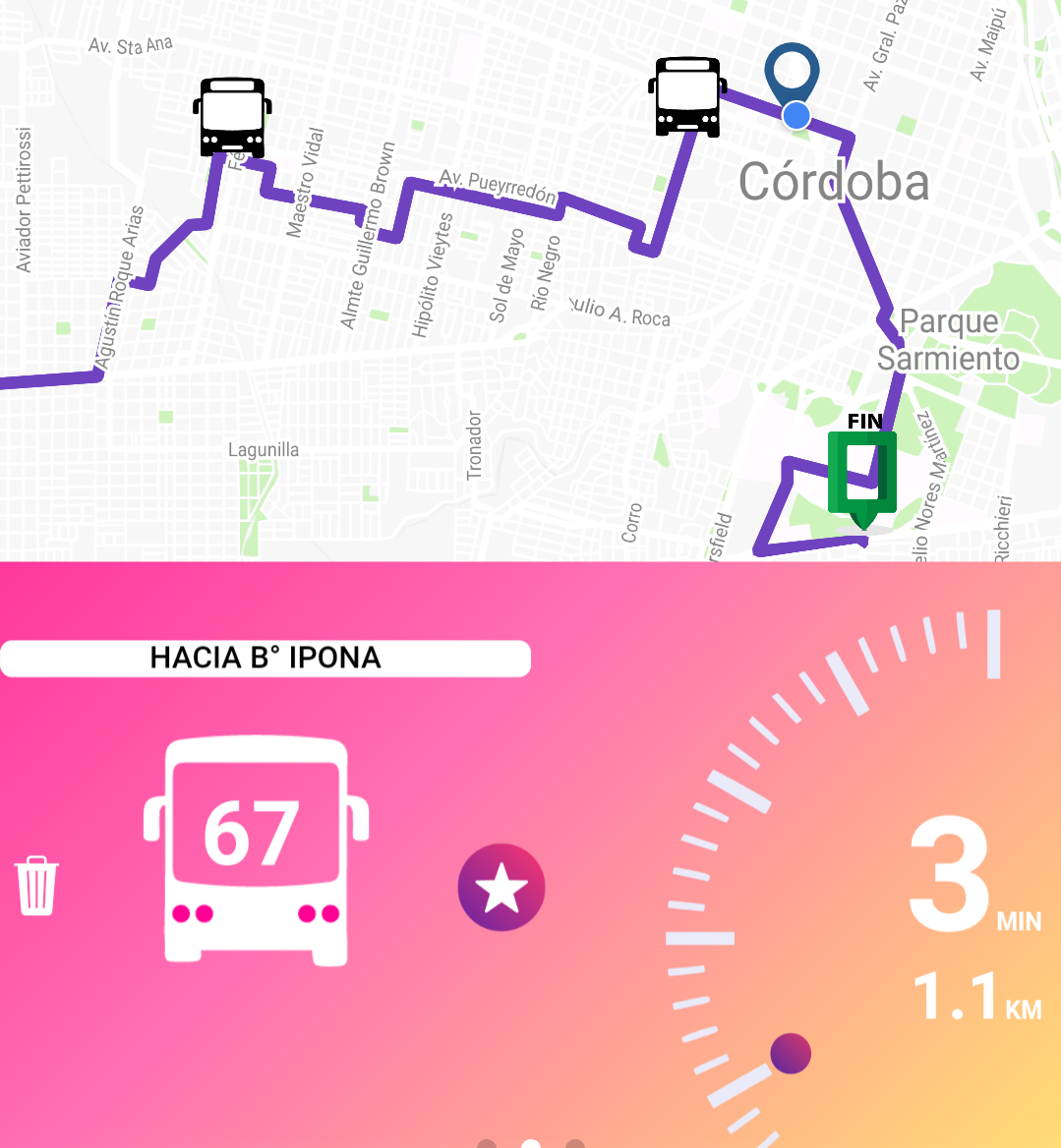 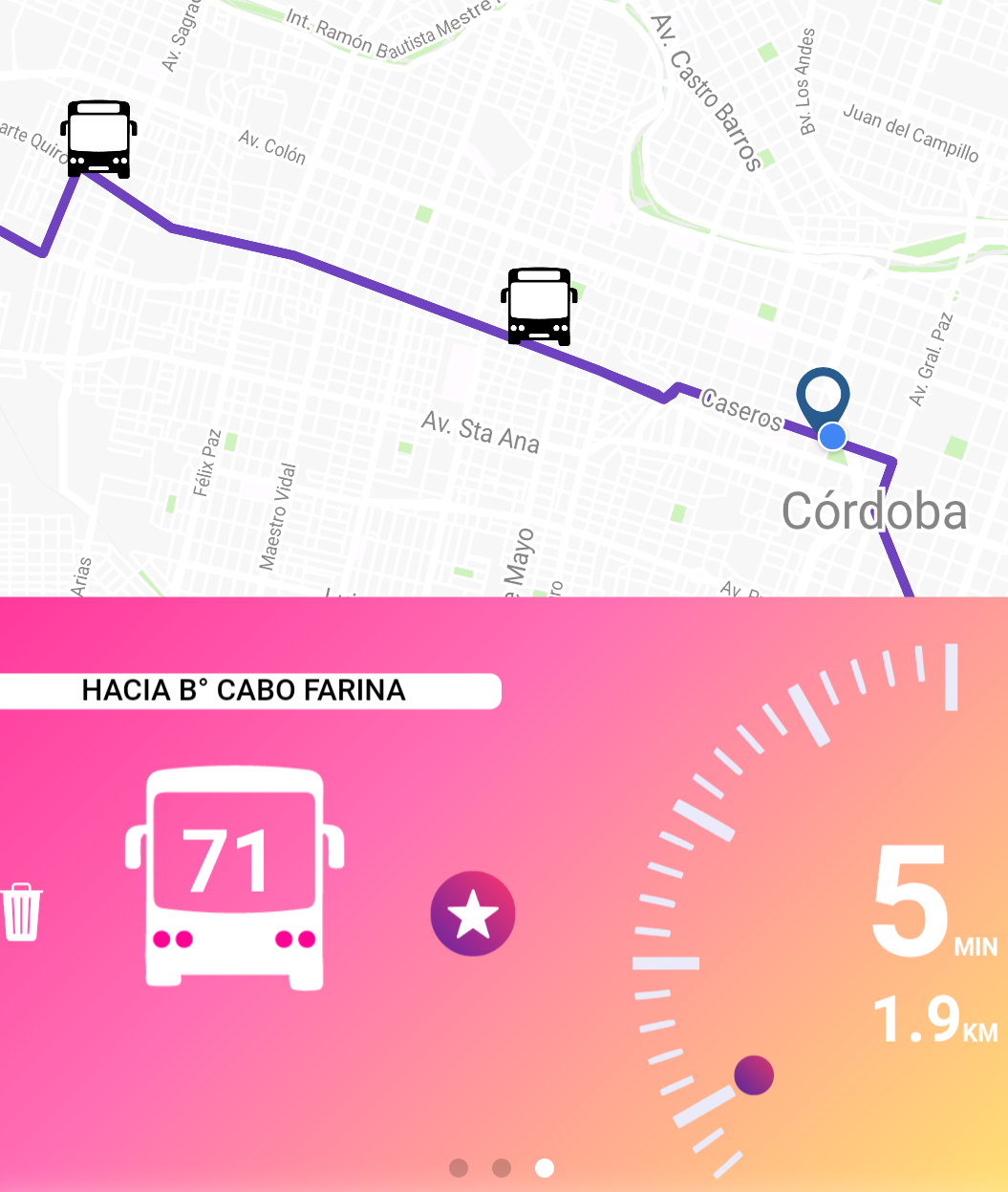 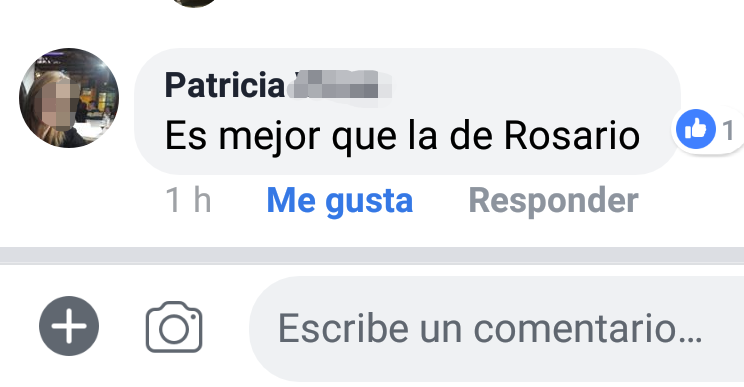 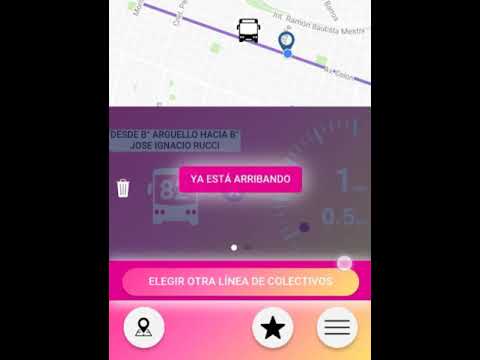 La app del millón de dólares contada por sus usuarios
además
Corte de boleto geolocalizado
Waze
a día vencido
un archivo csv
~1.000.000 de registros
~100MB
intercambio de datos vía CCP
json cada 2 minutos con todo el estado de la ciudad 
elk como medellin
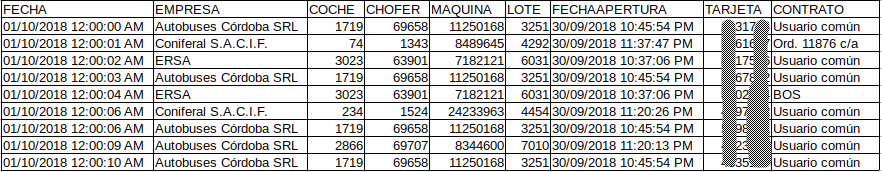 Cámaras de tránsito
en proceso de implementación
cantidad y tipo de automóviles
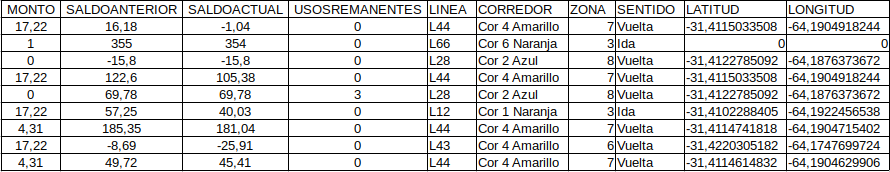 @avdata99 - @GobAbiertoCba
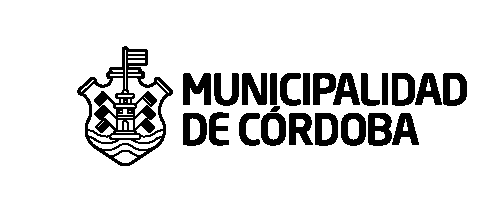 CAF y científicos al rescate
Científicos y estudiantes de FAMAF + UBA / CONICET van a:
analizar y procesar estos datos.
liberar un software de análisis.
publicar un paper de lo realizado.